بسم الله الرحمن الرحيم
اهلا وسهلا
التعريف
القواعد اللغة العربيةُ للصفّ الثامن من الداخل.
محمد: مصطفى كمال
نائب المدير
مدرسة مدينة العلوم الاسلامية الداخل 
  حاجي غنج-جاندبور .   -بفاليشارة 
mdmostafakamal8@gmail.com
اُنظرُوا اِلى الجملةِ
يذهبُ تلميذٌ الى المدرسةِ
درس اليومالكلمة و اقسامها
ان شاء الله بعد نهاية الدرس تستطيع......
- تَعريفَ الكلمةِ
 تقسيمَ الكلمةَ  
 تمثيلَ الكلمةِ
تعريف الكلمة
الكلمةٌ শব্দটি مفرد বা একবচন এর অর্থ- কথা, শব্দ, পদ ইত্যাদি।  এটি كلم-থেকে এসেছে।  
পরিভাষায়- اَلْكَلِمَةُ لَفْظٌ وُضِىَ لِمَعْنًى مُفْرَدٍ 
 অর্থাৎ , একক অর্থ-বোধক শব্দকে  الكلمة বলে।
ইংরেজিতে  الكلمة কে বলা হয়, parts of speech এবং বাংলাতে ‘পদ’ বলা হয় ।
العمل الفردي
ما معنى الكلمة لغةً ؟  1-
	(ক) কথা		( খ) বাক্য  
	(গ) বর্ণ  		( ঘ) কাল 
الكلمة -2 –শব্দটি ……
(ক)  جمع	(খ)  تثنية 	(গ)  مفرد
اقسام الكلمة
الاسم:-   الاسم كلمة تدل على  معنى في نفسها غير مقترنٍ بأحدِ       		 الأزمنةِ  الثلاثةِ- 
অর্থ্যাৎ:- ‘ইসম’ এমন কালিমাকে বলে, যে كلمة কালের সাথে সম্পর্ক না রেখেই নিজের অর্থ প্রকাশ করতে পারে।  যেমনঃ – قَلَمٌ   ( একটি কলম) –خالد (খালেদ)
الفعل:- الفعل كلمة تدل على  معنى في نفسها ويقترن معنها بأحدِ       		  الأزمنةِ  الثلاثةِ- اعنى الماضي و الحال و الاستقبال
অর্থ্যাৎ:- ‘الفعل’ এমন কালিমাকে বলে, যেই  كلمة  তিন কালের কোন একটির সাথে সম্পর্ক রেখে নিজের অর্থ প্রকাশ করতে পারে।  যেমনঃ دخلَ في المسجدِ  -  ( সে মসজিদে প্রবেশ করল।
الحرف:- الحرفُ كلمةٌ لا تدلُّ على  معنى في نفسها بل تدل عل معنى في غيرها-
অর্থ্যাৎ:- ‘الحرف’ এমন কালিমাকে বলে, যেই  كلمة  নিজের অর্থ প্রকাশ করতে পারে না বরং অন্যের অর্থ প্রকাশ করতে সাহায্য করে।  যেমনঃ دخلَ خالدٌ في المسجدِ  -  ( সে মসজিদে প্রবেশ করল।
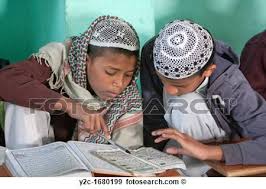 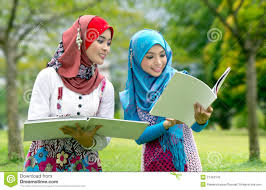 عَمَلُ الزَّوجِ
الكلمة  -কত প্রকার ? প্রত্যেক প্রকারের ৩ টি করে উদাহরণ দাওঃ(সময়: মি.)
تقييم الدرس
1. الكلمة ما هي ؟
2. كم قسما للكلمة ؟
 الكلمة -3   কে বাংলাতে কী বলা হয়?
 4–الكلمة-কে ইংরেজিতে কী বলা হয় ?
 اَسَدٌ -5    এটি কোন প্রকারের كلمة?
 الى -6    এটি কোন প্রকারের كلمة?
واجب المنزلى
ইনশা আল্লাহ্‌, তোমাদের আরবি ১ম পত্রের পাঠ্য কিতাবের ১ম নছ থেকে আরবিতে ১০টি  كلمة অর্থসহ খাতায় লিখবে।
شكراً